In pairs discuss, which code demonstrates inheritance, composition or aggregation
In pairs discuss, which code demonstrates inheritance, composition or aggregation
composition                                              inheritance                                  aggregation
Object oriented Programming (OOP)
Overriding, polymorphism and encapsulation
Learning objectives
Know what the following are:
Encapsulation
Overriding
Polymorphism

Write code in OOP that uses overriding, polymorphism and encapsulation
Encapsulation
Encapsulation is used to hide data and methods, thereby preventing them from being accessed and changed. 

Encapsulation allows us to restrict access to methods and attributes so we can prevent the data from being inadvertently modified

Public, private and protected methods and attributes have different accessibility
Encapsulation
Advanced: Python and Access
Strictly speaking Python cannot handle different levels of access
For protected methods and attributes with a single underscore these can be accessed anywhere, but the programmer should know not to attempt to access.
For private methods and attributes name mangling occurs such that
__privateAttribute=1 
which cannot be accessed outside the class becomes
_class__privateAttribute=1 
which can be accessed outside the class, but should not
In pairs explain what the following code outputs
Run the code accessibility.py
Does the code perform as you expected? 
Identify the private, public and protected methods.
Example: Private, protected and public methods
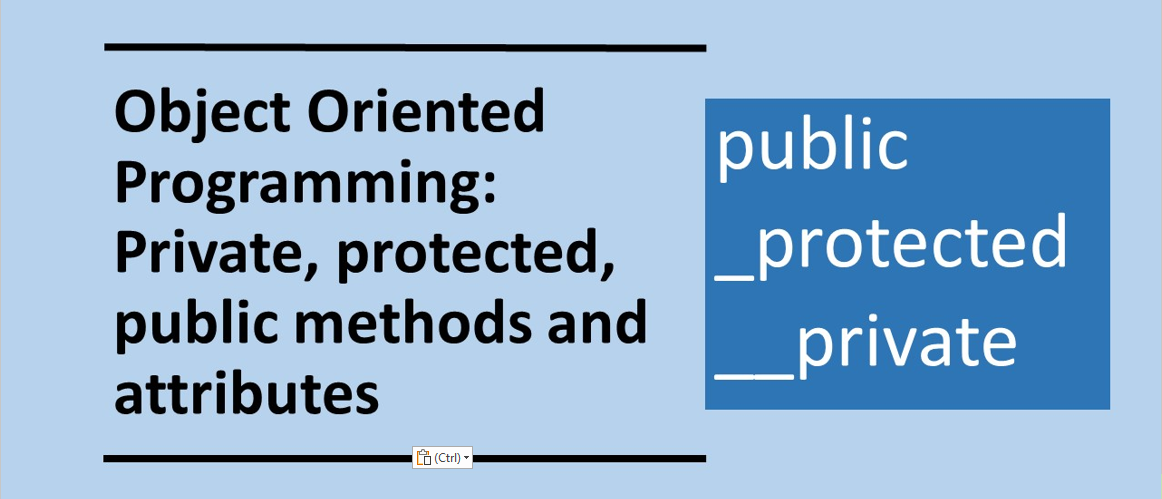 In pairs explain what the following code outputs
Run the code accessibility_attributes.py
Does the code perform as you expected? 
Identify the private, public and protected attributes.
Where are the attributes accessible and where are they not
Example: Private, protected and public attributes
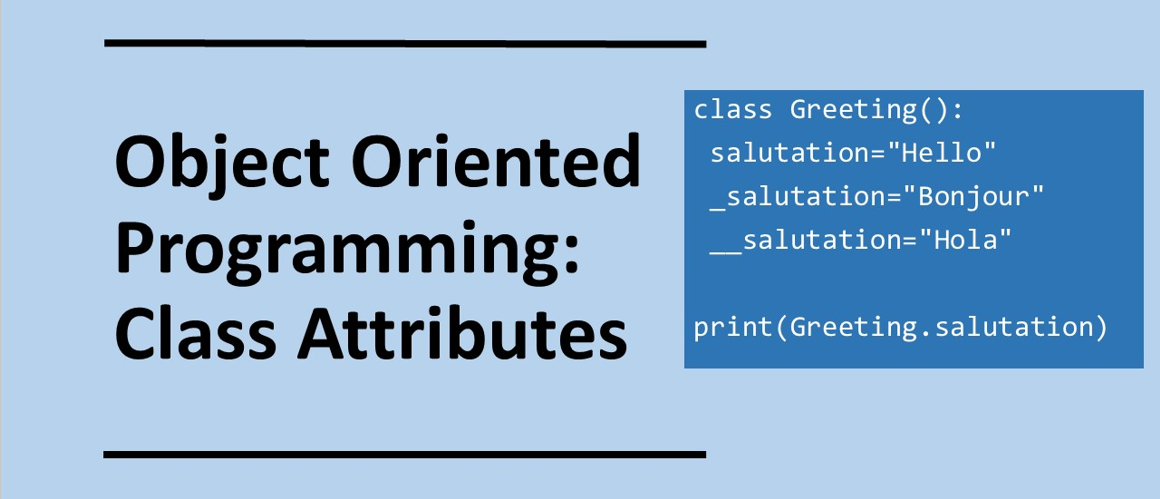 Class Attributes
Class attributes are defined at the top of a class outside methods.
Use them for attributes that will not change
For each instance of an object the values of the class attributes is the same.
We can access them without creating an object instance using:
ClassIdentifier.attributeIdentifier
In pairs explain what the following code outputs
Run the code class_attributes.py
Does the code perform as you expected? 
Identify the private, public and protected attributes.
Where are the attributes accessible and where are they not
Example: Private, protected and public class attributes
Getter and setter methods
We have seen how getter and setter methods are used to help protect data in the object.
We can use private attributes to prevent them from being accessed directly. 
We can only change values through getter and setter methods are used to provide access to private attributes.
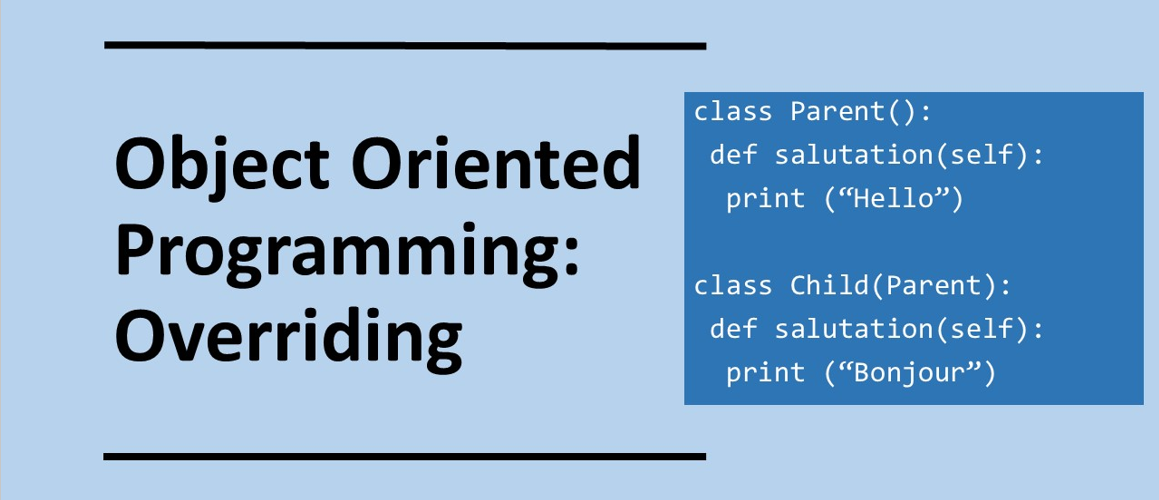 Overriding
Methods and attributes in a child class will override a method and attributes in a parent class. 
This is achieved by using the same name for a method in the child class as in the parent class. 
In this situation the method in the child class will be used. What will the following code output?
Run the code overriding.py
Overriding
Output
Hello
Bonjour
Goodbye
Hola
Polymorphism
Polymorphism allows us to have a function that can take on many forms for its parameters and perform a different operation according to what is input.
Polymorphism uses overriding.  We can use a method of the same name in each class but works differently. 
Sometimes an object comes in many types or forms. We access them using the same method.
Examples:
The len function can take many types such as strings and lists and 
The print function can contain any number of arguments of multiple datatype
The + operator adds two numbers or concatenates two strings
Polymorphism with function example
Output
Terrestrial
1516 miles
Gas giant
36184 miles
Make
Create a class called Shape
In Shape:
Add a private class attribute called colour and set empty string
Add a public class attribute called name and set empty string
Create a constructor method, that sets colour to blue and name to square
Create getter and setter methods for colour and name
In main:
Create an object called triangle
Set  colour to yellow 
Set name to triangle
Output  the colour
Output the name
Make
Create a class called Shape
In Shape:
Add a private class attribute called colour and set empty string
Add a public class attribute called name and set empty string
Create a constructor method, that sets colour to blue and name to square
Create getter and setter methods for colour and name
In main:
Create an object called triangle
Set  colour to yellow 
Set name to triangle
Output  the colour
Output the name
Plenary: Explain the following terms